Вариант 1
1,  2,  6,  7,  8

Вариант 2
1,  2,  3,  4,  7
0 ошибок – «5» отлично
1-2 ошибки – «4» хорошо
3-4 ошибки – «3» удовлетворительно
Империя клеточные
Империя неклеточные
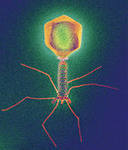 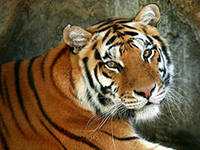 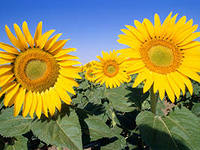 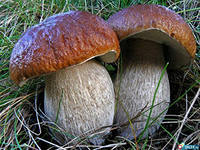 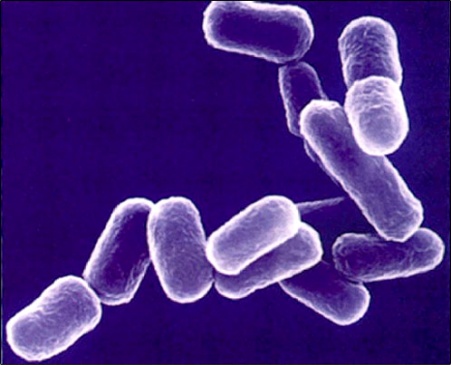 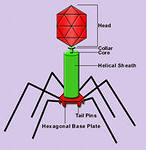 Бактерии: строение и жизнедеятельность
Изучить строение и жизнедеятельность бактерий
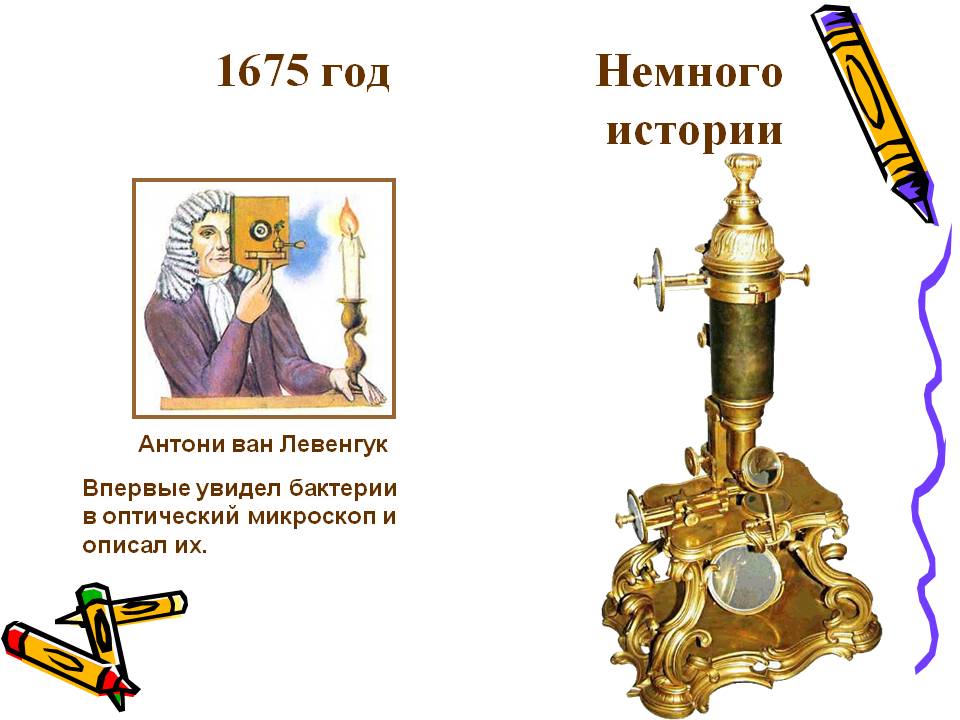 Формы бактерий
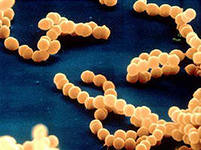 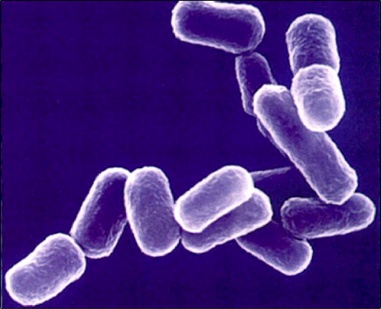 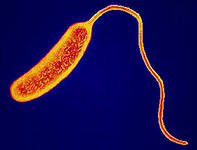 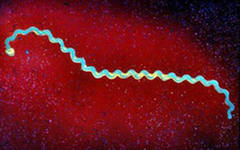 Строение бактерий
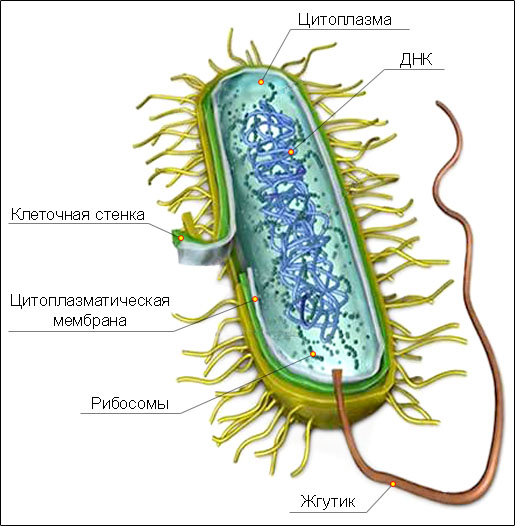 Бактерии – это самые древние живые организмы на Земле. Клетки бактерий можно увидеть только в микроскоп. Бактерии широко распространены в природе. Формы их клеток очень разнообразны. Все бактерии А) лишены ядра
А) лишены ядра
Б) имеют ядро
В) имеют ядро и лишены ядрышка
Кто лишний?
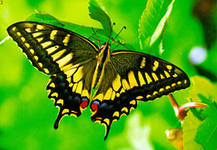 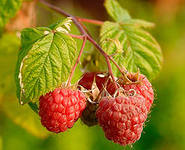 1
2
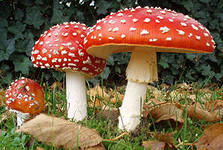 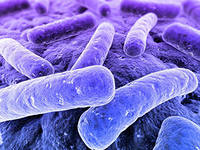 3
4
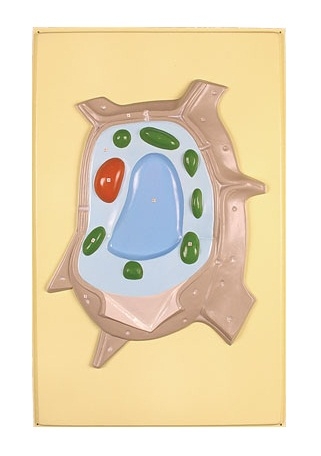 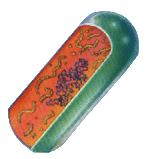 Прокариотическая клетка
Эукариотическая клетка
клеточная стенка
цитоплазма
ядро
вакуоли
пластиды
клеточная стенка
цитоплазма
жгутики
Головоломка
За сутки бактерии перерабатывают такое количество пищи, которое в десятки раз превышает их собственную массу.
Питание бактерий
автотрофы
гетеротрофы
создают органические вещества из неорганических
питаются готовым органическим веществом
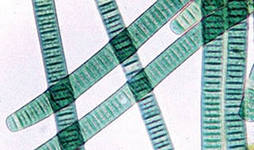 Размножение бактерий
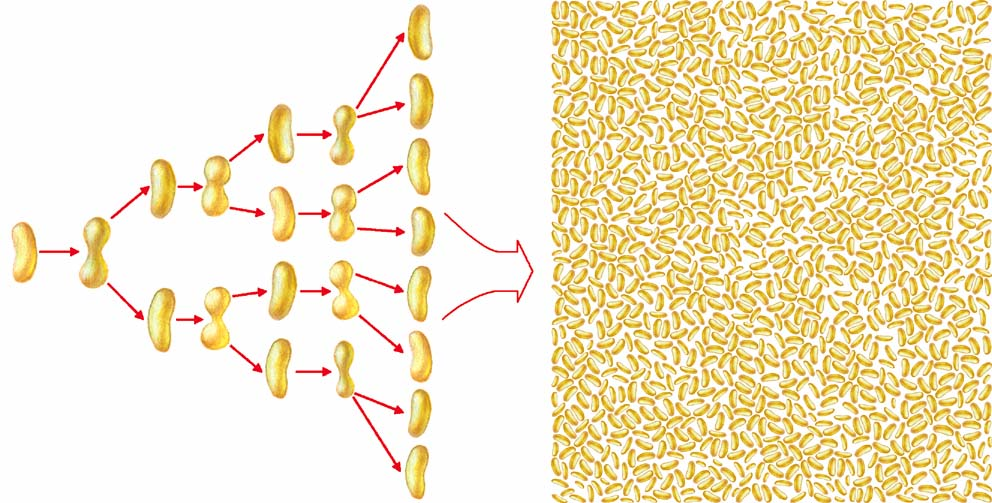 Решите задачу
Холерный вибрион при благоприятных условиях делится каждые 20 минут на две дочерние клетки. Сколько клеток получится из исходной материнской клетки за 10 часов?
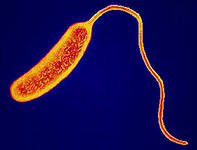 Ответ 60 клеток
Одна бактериальная клетка за 10 суток может воспроизвести количество клеток, по объему равное нашей планете.
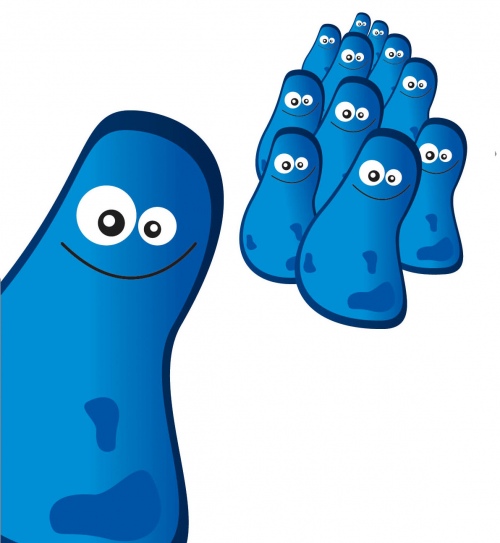 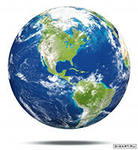 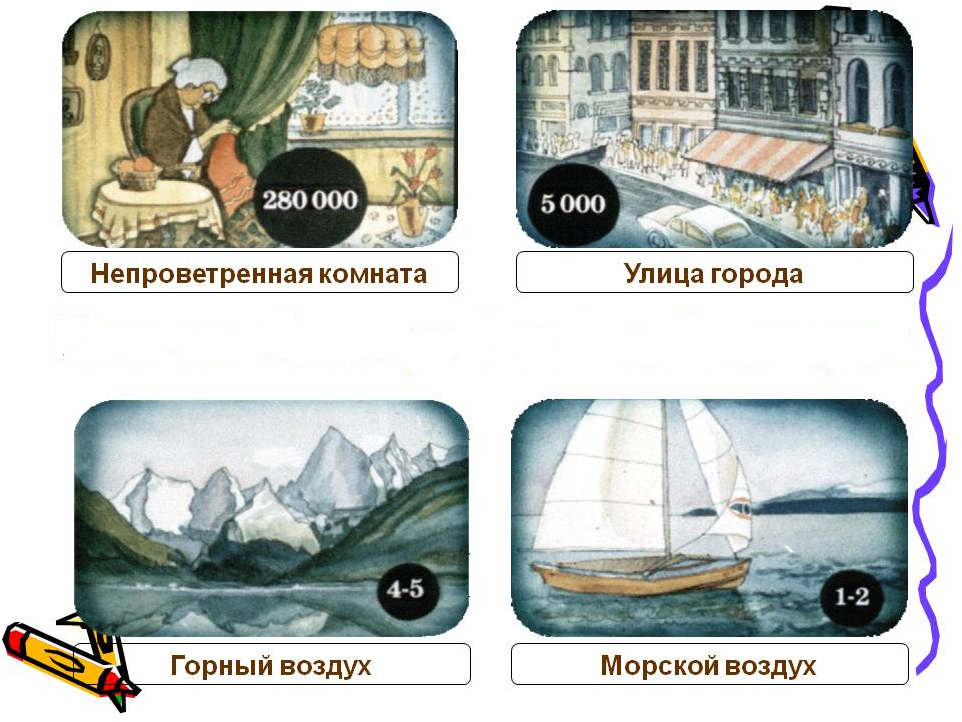 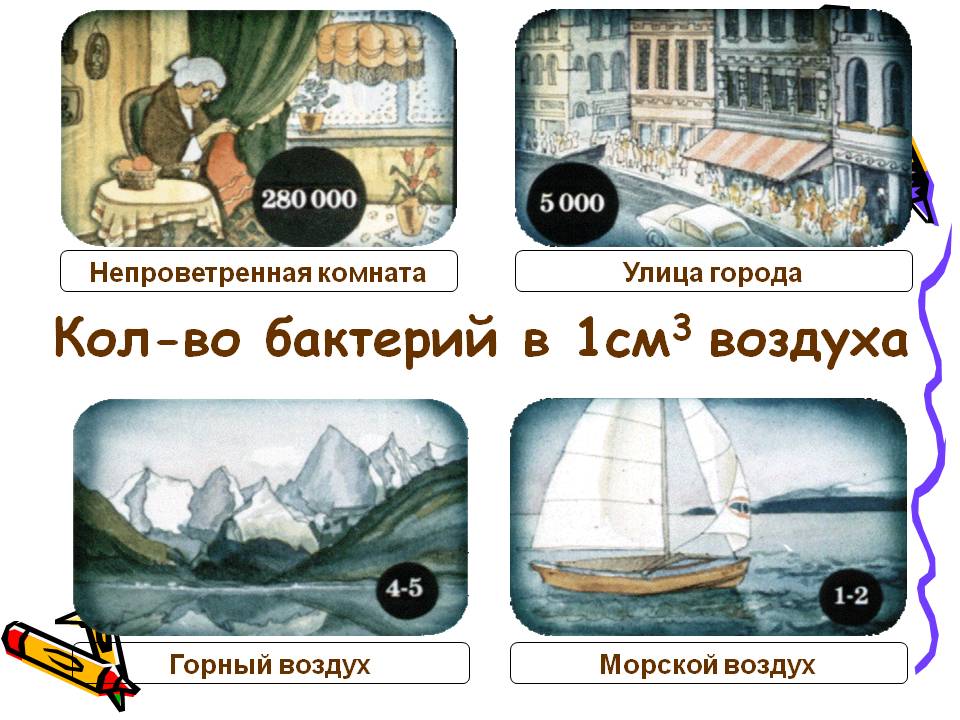